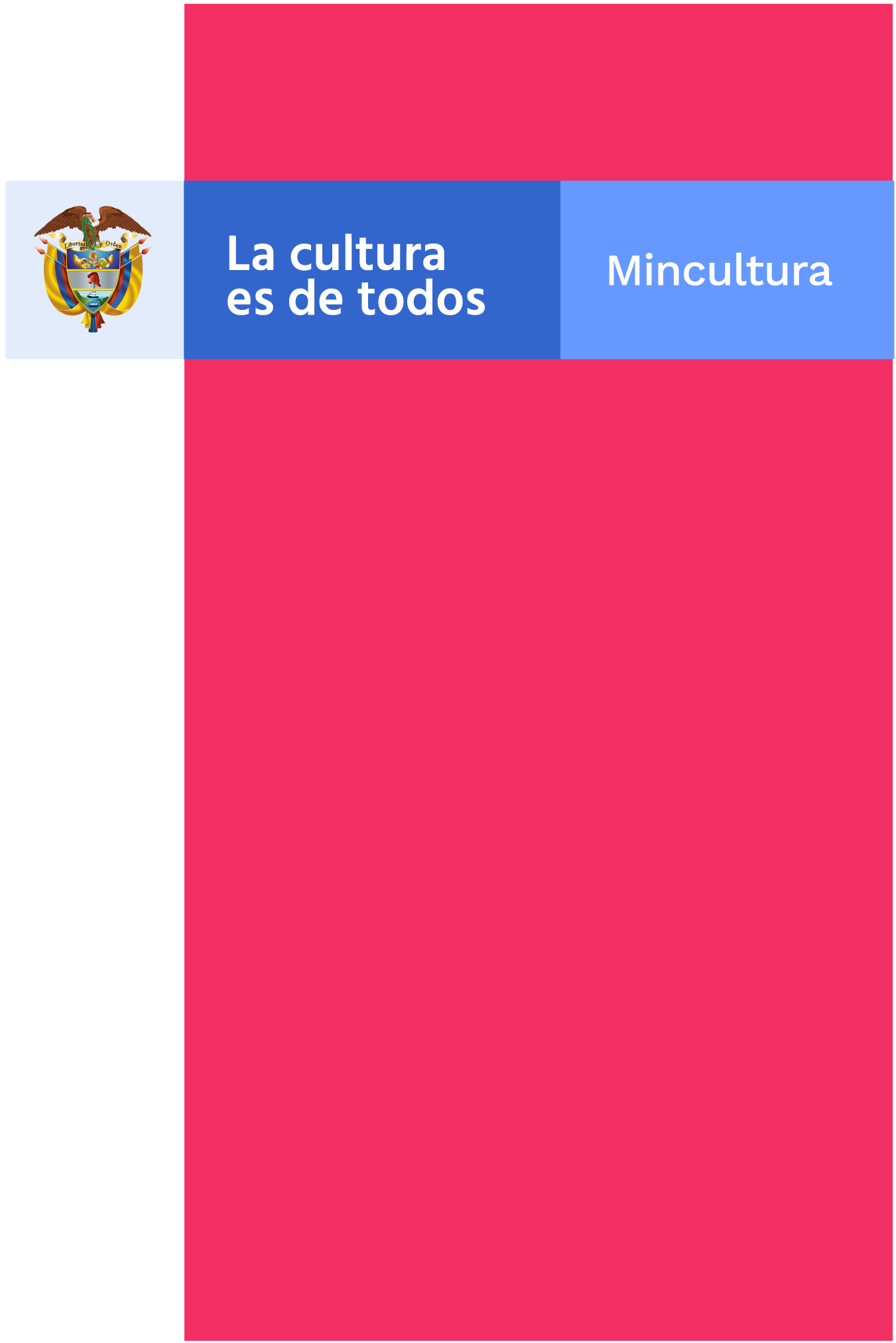 GRUPO CONTROL INTERNO DISCIPLINARIO
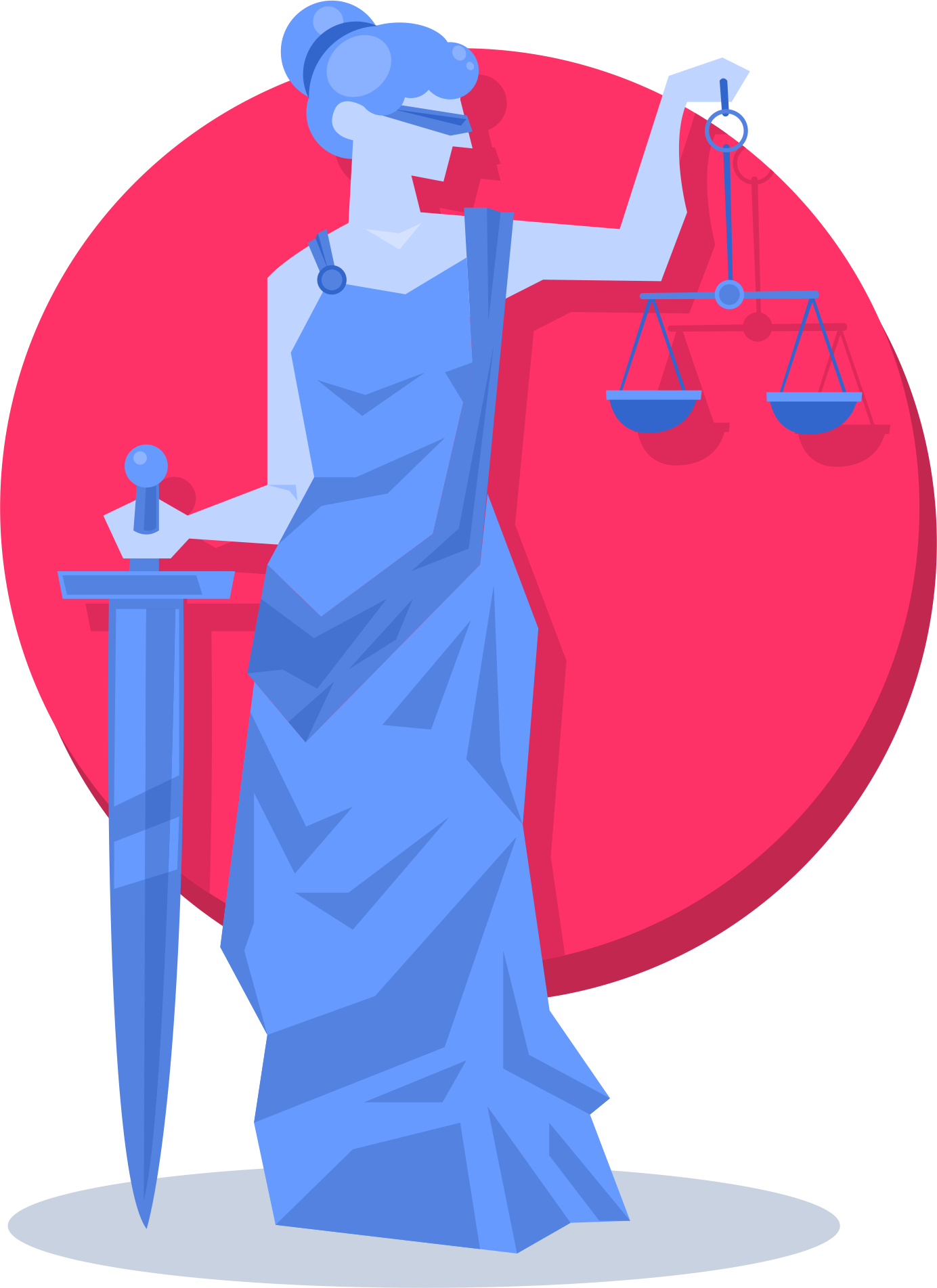 CIBERACOSO
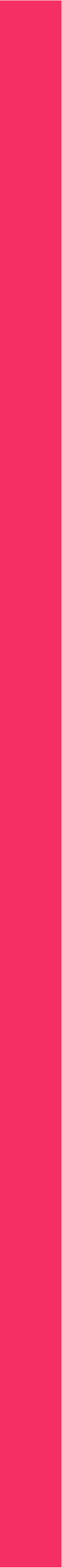 LEY 1010 DE 23 DE ENERO DE 2006
Finalidad	                Prevenir el ultraje a la dignidad humana en una relación laboral              Privada	
		       			                                            Pública
Busca	   Recuperar la cultura del “Buen Trato”
Que las entidades             Prevengan conductas de acoso laboral
	                    Reglamenten procedimientos al interior
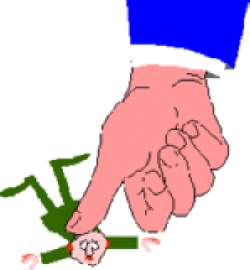 Definición 	              Conducta         Persistente
		                 Demostrable
Ejercida sobre        Empleado
		              Sector Privado
Empleador

      Jefe o Superior Jerárquico
      -     Inmediato                             Sector
      -     Mediato                                Público
		
      Compañero
      Subalterno
Cuya finalidad es       Producir    Miedo
	                                Intimidación
		           Terror	                                     			           Angustia
	                                Perjuicio Laboral
	                                Desmotivación en trabajo
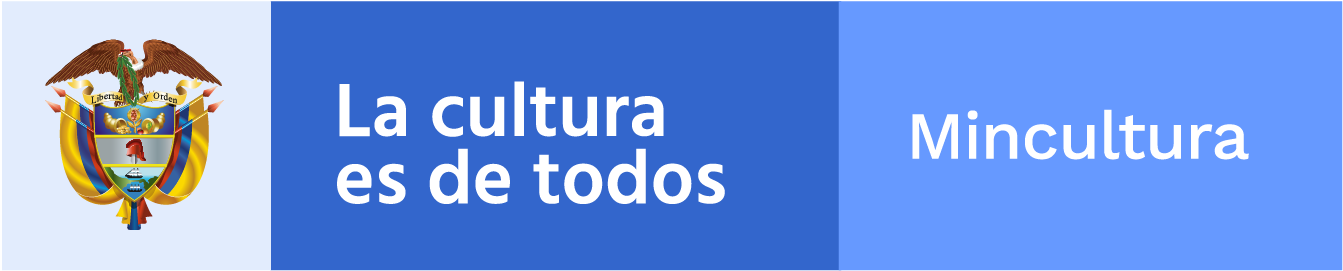 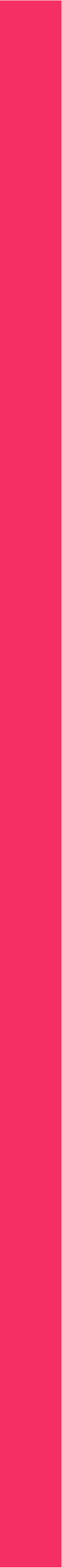 Se podría considerar el acoso como una conducta de naturaleza ofensiva y perturbadora en la que la persona acosada experimenta sentimientos de angustia y malestar.
¿QUÉ ES EL ACOSO?
¿QUÉ ES EL CIBERACOSO?
Tipos de acoso

Acoso escolar
Acoso físico
Acoso inmobiliario
Acoso laboral
Acoso psicológico
Acoso sexual
Ciberacoso
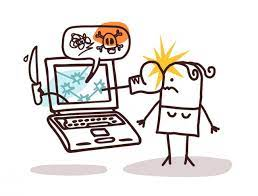 Para la UNICEF es la agresión a través de redes sociales, mediante ataques personales, divulgación de información confidencial, falsa o hacerse pasar por otra persona y enviar mensajes agresivos bajo esa identidad (entre otras conductas).
Tipos de ciberacoso

Ciberacoso en sentido estricto.
Ciberacoso sexual.
Ciberbullying.
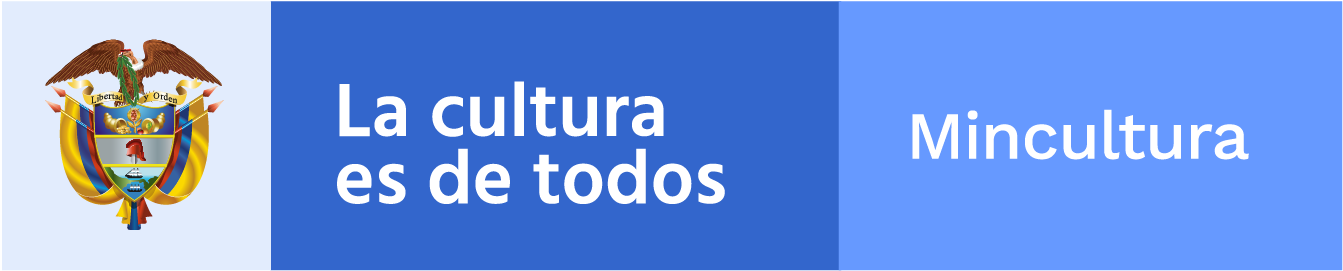 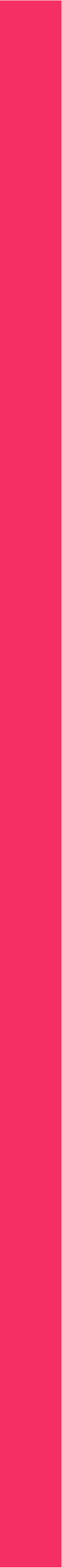 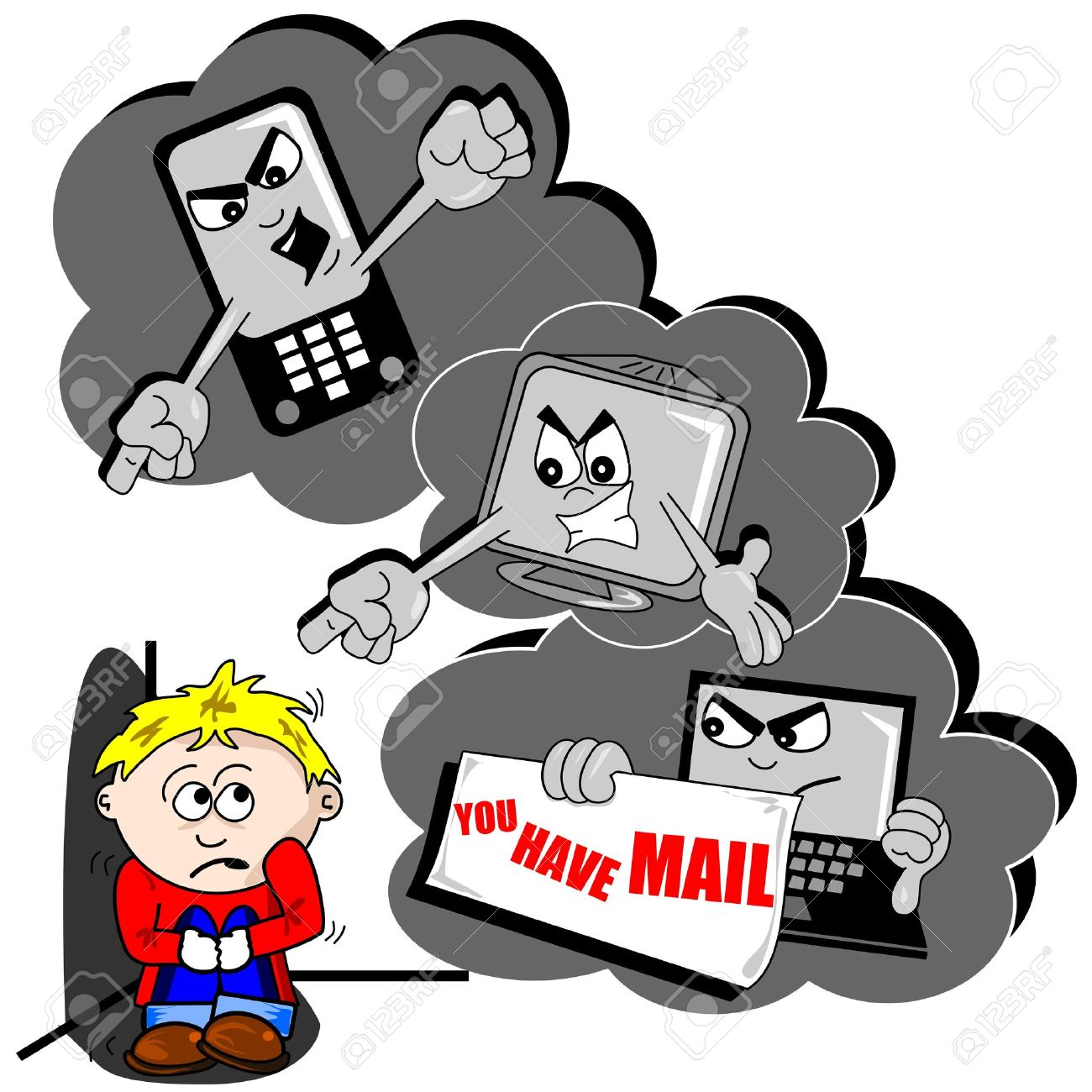 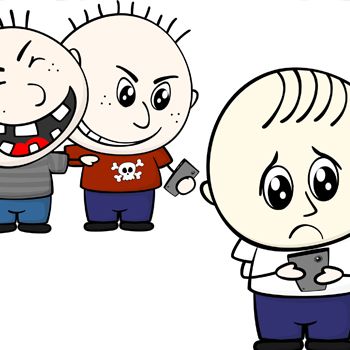 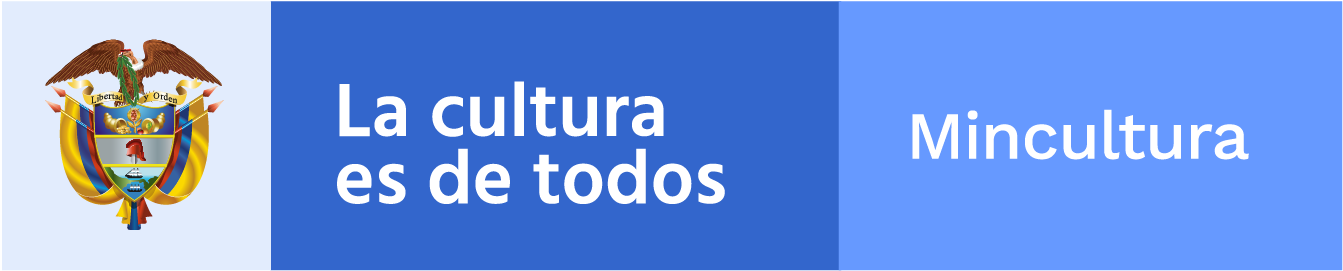 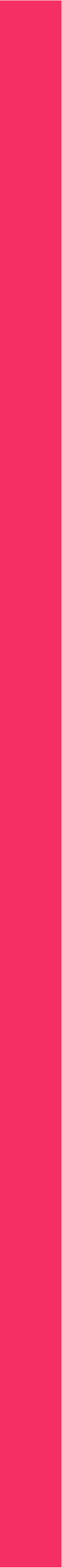 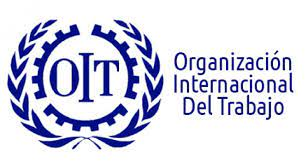 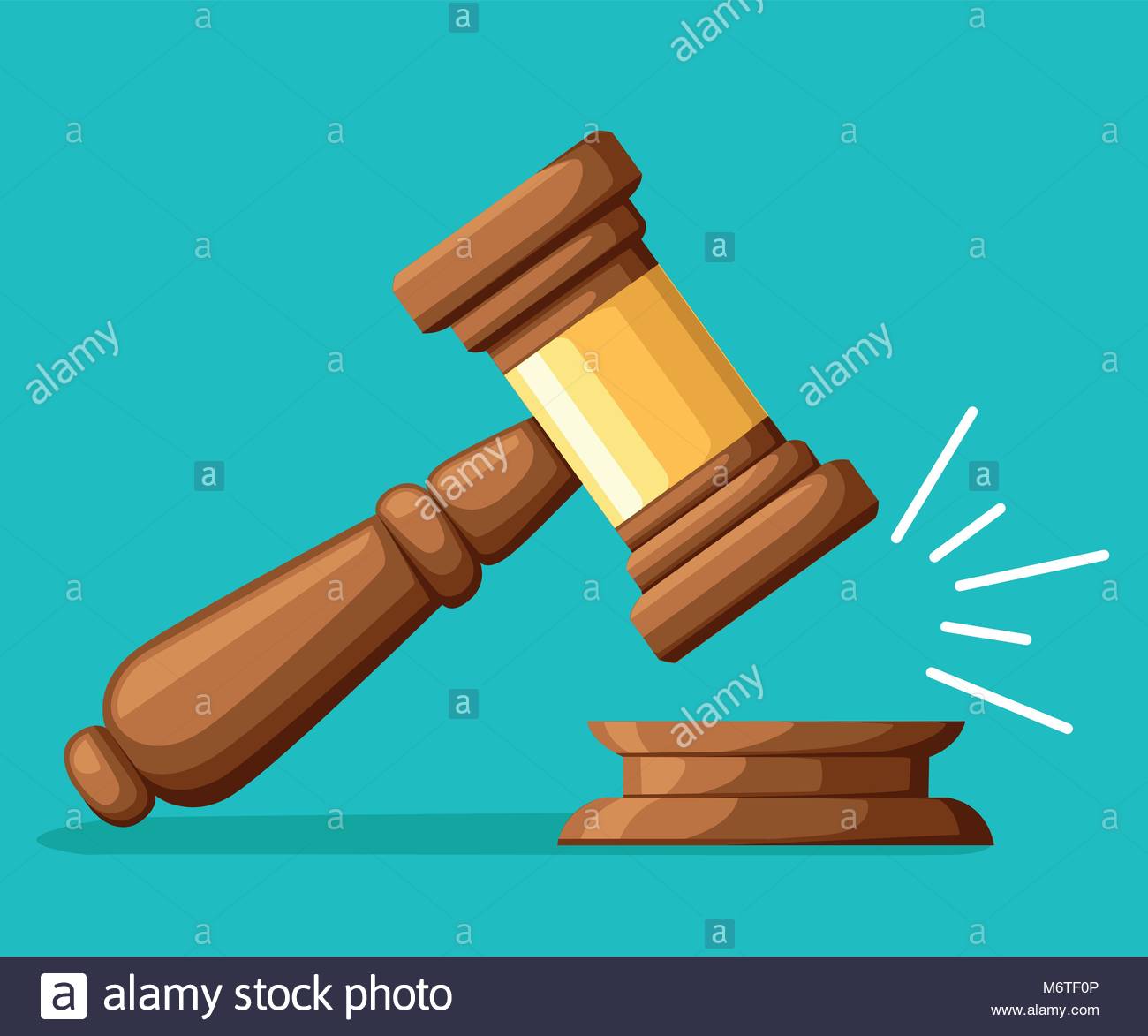 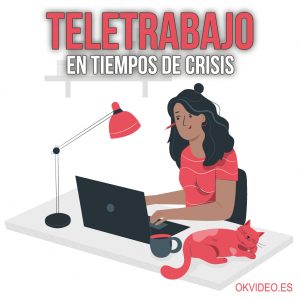 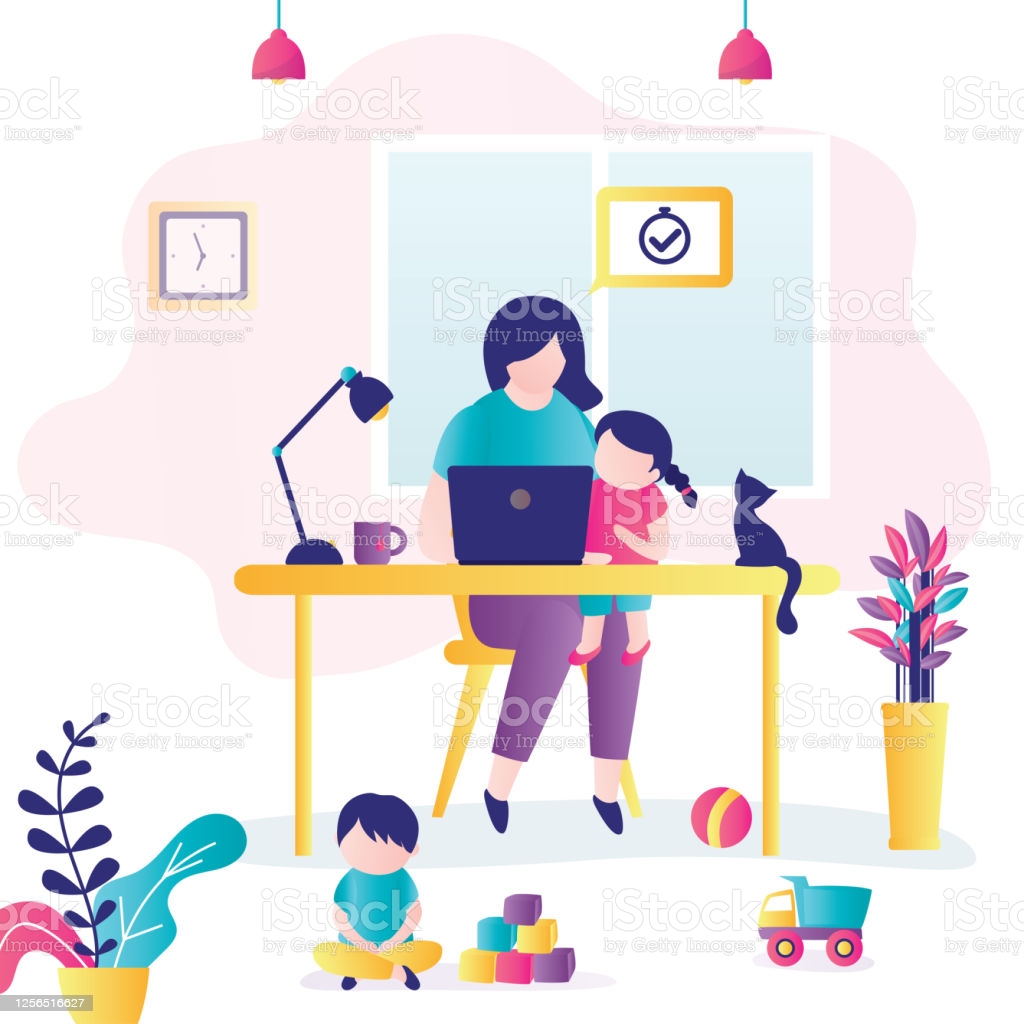 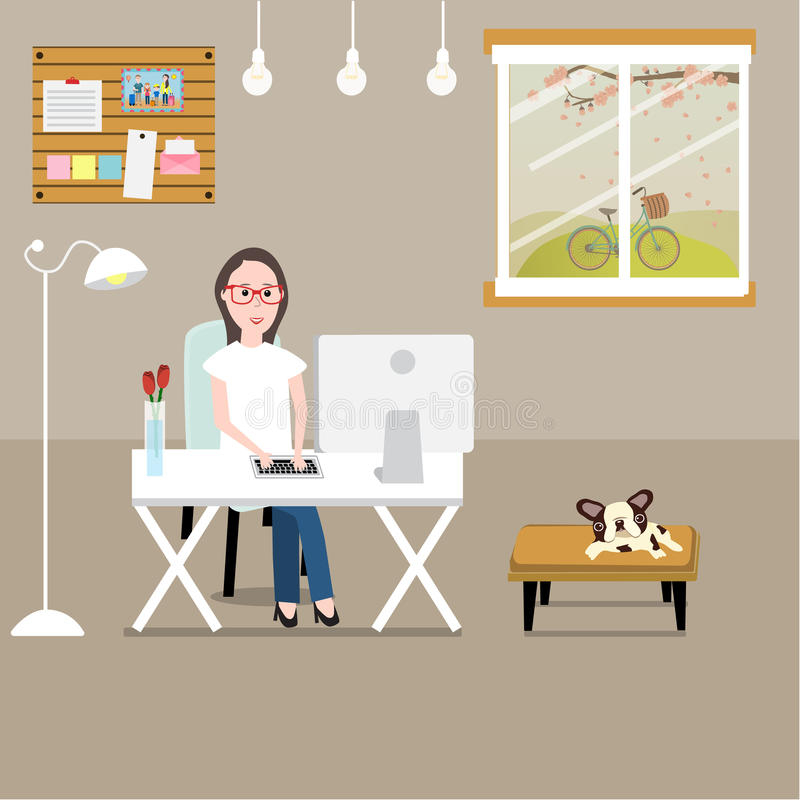 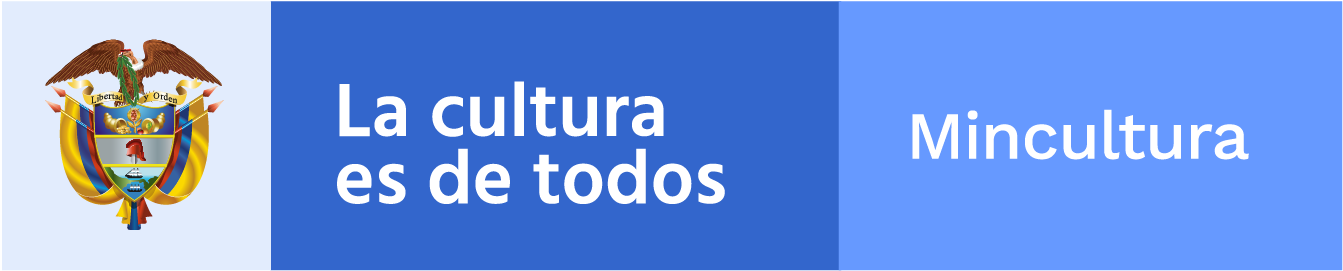 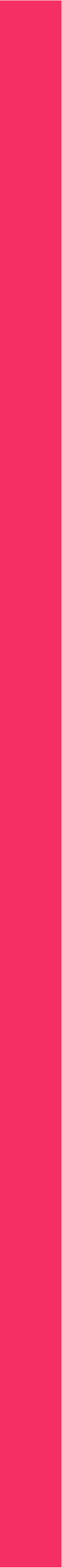 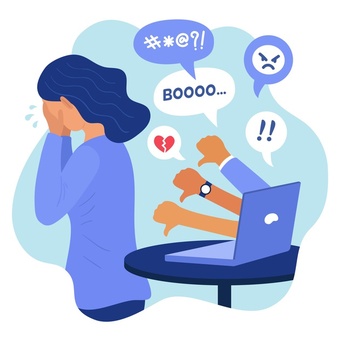 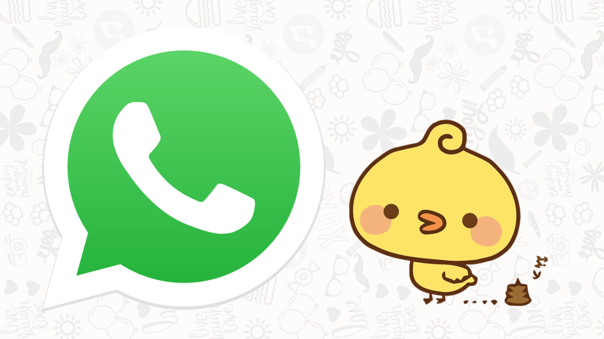 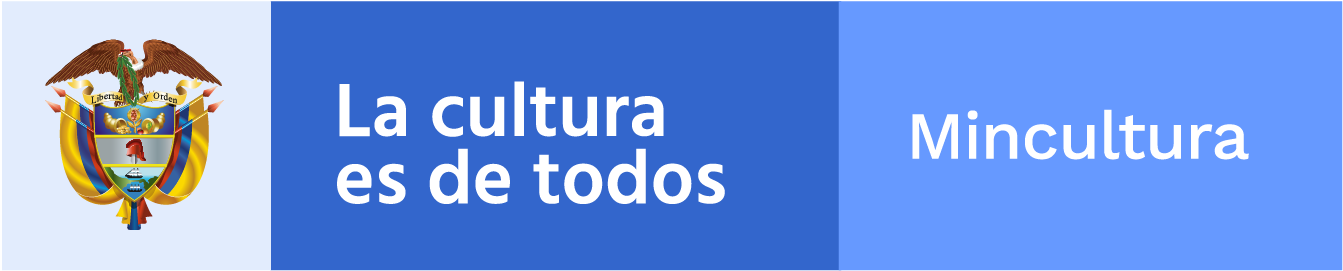 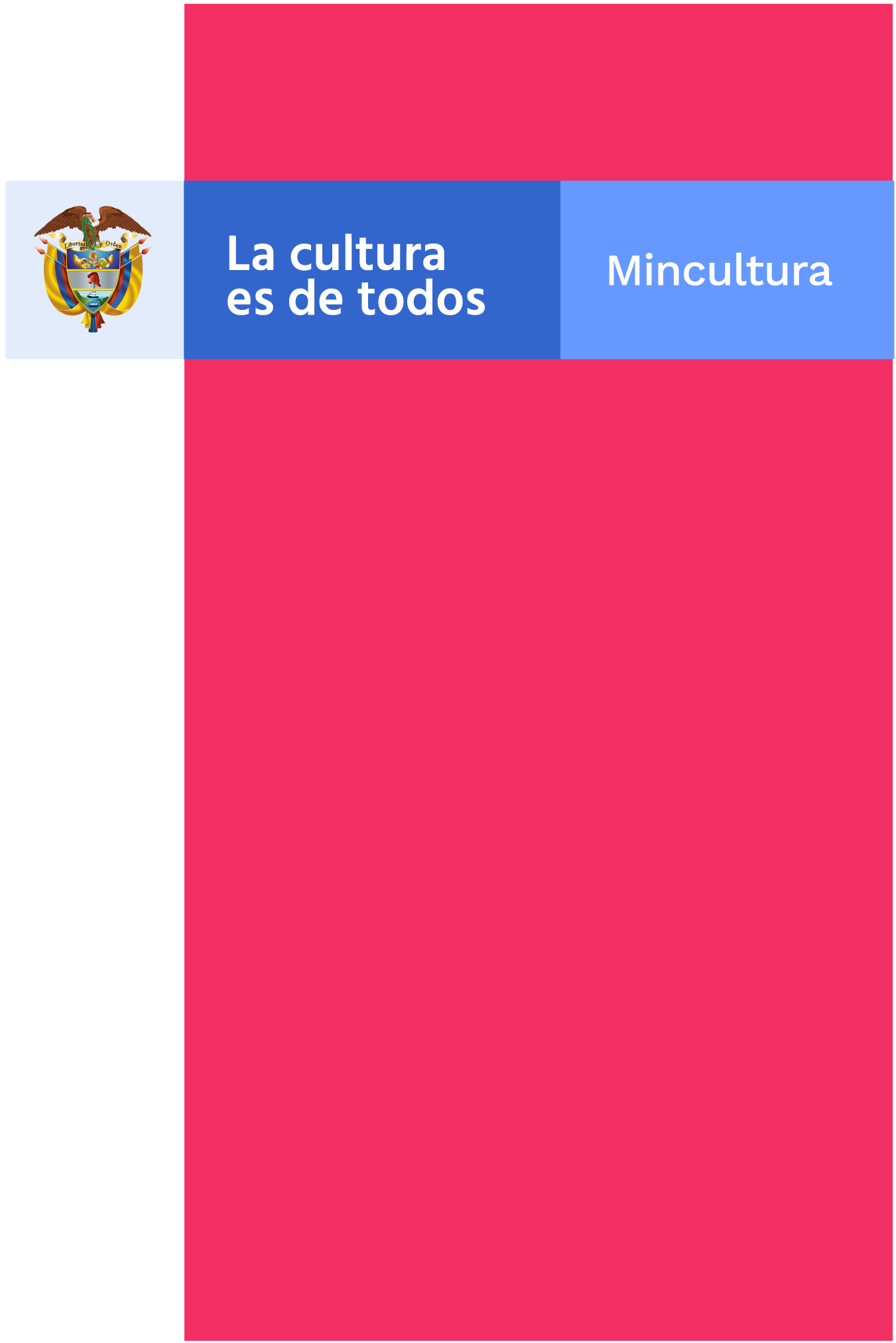 GRUPO CONTROL INTERNO DISCIPLINARIO
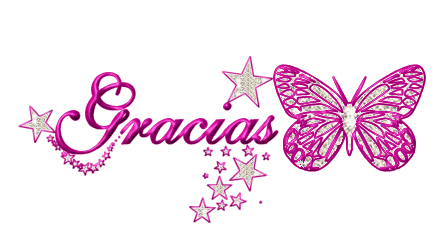